6.5830 Lecture 8
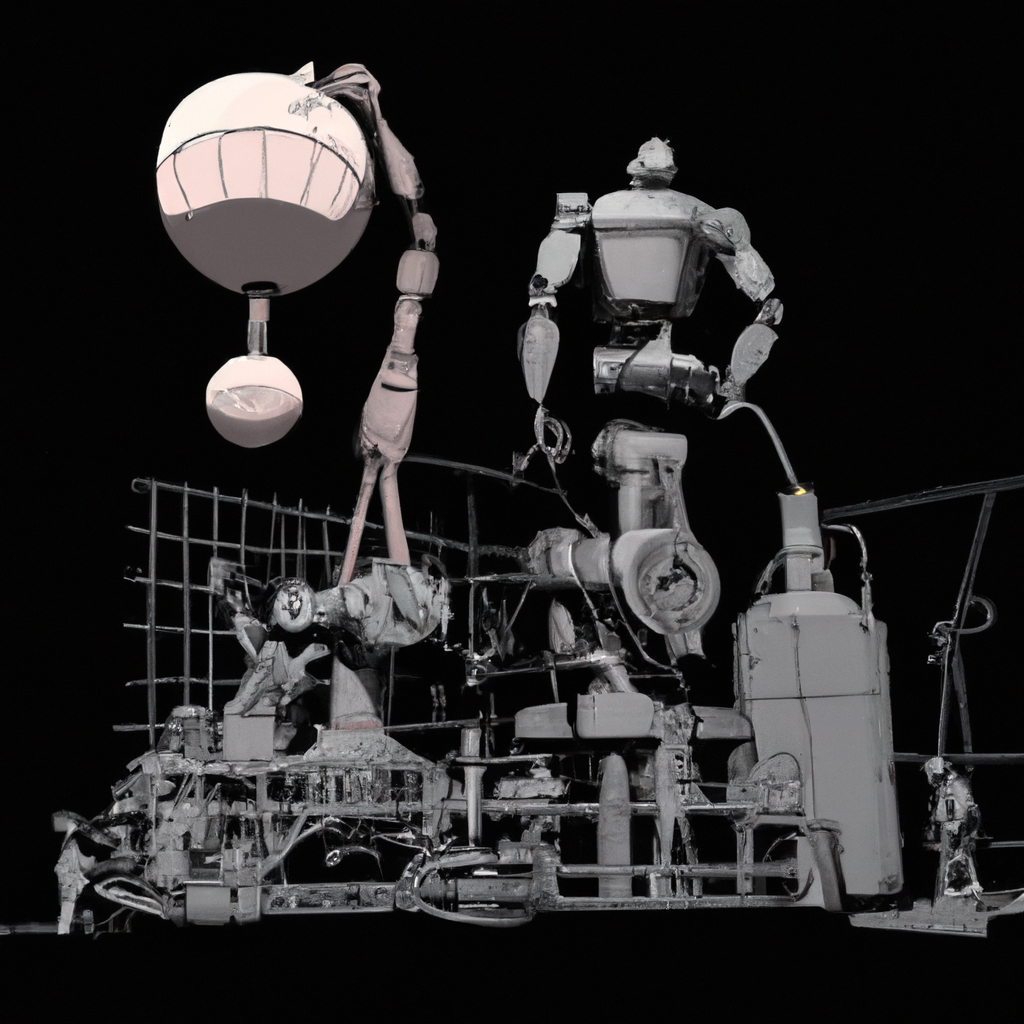 Query Optimization
October 2, 2023
Join Algo Summary
Grace hash is generally a safe bet, unless memory is close to size of tables, in which case simple can be preferable

Extra cost of sorting makes sort merge unattractive unless there is a way to access tables in sorted order (e.g., a clustered index), or a need to output data in sorted order (e.g., for a subsequent ORDER BY)
Postgres Demo
Try running joins with hash vs merge join
Database Internals Outline
Admission Control
Connection Management
Query System
Two lectures: cardinality estimation
Parser
Rewriter
This lecture!!!
Planner
Optimizer
Executor
Storage System
Access Methods
Log Manager
Buffer Manager
Lock Manager
This Lecture
Query Optimization Objective
Find the query plan of minimum cost
Many possible cost functions, as we’ve discussed
Requires a way to:
Evaluate cost of a plan
Enumerate (iterate through) plan options
Cost Estimation
Cost Plan = ∑(Cost Plan Operators)
Cost Plan Operator ∝ Size of Operator Input

Determining Size of Operator Input
For base tables, equal to size on disk
Tables with indexes may support predicate push down
For other operators, equal to “selectivity” x size of children
Selectivity is fraction of input size that the operator emits
Join selectivity defined relative to the size of the cross product
Example (Lec 5)
SELECT * FROM emp, dept, kids
WHERE sal > 10k
AND emp.dno = dept.dno
AND emp.eid = kids.eid
100 tuples/page
10 pages RAM
10 KB/page
Kids is foreign key;
Each kid joins w/ 3 emps
|dept| = 100 records = 1 page = 10 KB
|emp| = 10K = 100 pages = 1 MB
|kids| = 30K = 300 pages = 3 MB
3000
⨝ eno=eno
1000
30000
Join  Ordering?  Why not kids / emp first?
Join algo?
kids
⨝ dno=dno
Steps:
For each plan alternative:
	Estimate sizes of relations
	Estimate selectivities
	Compute intermediate sizes
	Evaluate cost of plan operations

Select best plan
1000
100
0.1 (selectivity)
10K (cardinality)
𝛔sal>10k
Index vs scan?
emp
dept
Steps:
	Estimate sizes of relations
	Estimate selectivities
	Compute intermediate sizes
	Evaluate cost of plan operations
	Find best overall plan
Selinger Statistics
NCARD(R)  - "relation cardinality" -  number of records in R
TCARD(R) - # pages R occupies 
ICARD(I)  - # keys (distinct values) in index  I
NINDX(I) - pages occupied by index I 
Min and max keys in indexes

Modern databases use much more sophisticated stats – will look at Postgres and learn about some research techniques in 2 lectures
Steps:
	Estimate sizes of relations
	Estimate selectivities
	Compute intermediate sizes
	Evaluate cost of plan operations
	Find best overall plan
Selinger Selectivities
F(pred) = Selectivity of predicate = Fraction of records that a predicate does not filter
NCARD(R)  - "relation cardinality" -  number of records in R
TCARD(R) - # pages R occupies 
ICARD(I)  - # keys (distinct values) in index  I
NINDX(I) - pages occupied by index I 
Min and max keys in indexes
Predicate types

col = val
Clicker (http://clicker.mit.edu/6.5830)
Which is the best estimate for the selectivity of col = val? 
A. 1/TCARD(R)
B. ICARD(I)/NCARD(I)
C. 1/ICARD(I)
D. (max key – val) / (ICARD(I))
Steps:
	Estimate sizes of relations
	Estimate selectivities
	Compute intermediate sizes
	Evaluate cost of plan operations
	Find best overall plan
Selinger Selectivities
F(pred) = Selectivity of predicate = Fraction of records that a predicate does not filter
NCARD(R)  - "relation cardinality" -  number of records in R
TCARD(R) - # pages R occupies 
ICARD(I)  - # keys (distinct values) in index  I
NINDX(I) - pages occupied by index I 
Min and max keys in indexes
Predicate types

col = val 
F = 1/ICARD()  (if index available)
F = 1/10 otherwise

col > val
(max key - value) / (max key - min key)   (if index available)
1/3 otherwise

col1 = col2  
1/MAX(ICARD(col1), ICARD(col2))  (if index available)
1/10 otherwise
Modern DBs use fancier stats!
Assumes key-foreign key join
Note a better estimate is 1/ICARD(PK table)
Steps:
	Estimate sizes of relations
	Estimate selectivities
	Compute intermediate sizes
	Evaluate cost of plan operations
	Find best overall plan
Complex Predicates
F(pred) = Selectivity of predicate = Fraction of records that a predicate does not filter
P1 and P2
	F(P1) x F(P2)

P1 or P2
1 – P(neither predicate is satisfied) = 
1 – (1-F(P1)) x (1-F(P2))

Note uniformity assumption
Steps:
	Estimate sizes of relations
	Estimate selectivities
	Compute intermediate sizes
	Evaluate cost of plan operations
	Find best overall plan
Intermediate Sizes
NCARD(R)  - "relation cardinality" -  number of records in R
TCARD(R) - # pages R occupies 
ICARD(I)  - # keys (distinct values) in index  I
NINDX(I) - pages occupied by index I 
Min and max keys in indexes
3000
⨝ eno=eno
1000
30000
F2 = 0.01
kids
⨝ dno=dno
1000
100
F1 = 0.1
?
10000
𝛔sal>10k
NCARDe=10000
NCARDd=100
emp
dept
Steps:
	Estimate sizes of relations
	Estimate selectivities
	Compute intermediate sizes
	Evaluate cost of plan operations
	Find best overall plan
Cost of Base Table Operations
NCARD(R)  - "relation cardinality" -  number of records in R
TCARD(R) - # pages R occupies 
ICARD(I)  - # keys (distinct values) in index  I
NINDX(I) - pages occupied by index I 
Min and max keys in indexes
W: weight of CPU operations
Cost = pages read + 
weight x (records evaluated)
Heap File lookup
Equality predicate with unique index:   1 + 1 + W
Predicate evaluation
B+Tree lookup
Clustered index, range w/ selectivity F:  F x (NINDX + TCARD) + W x (tuples read)

Unclustered index, range w/ selectivity F :


Seq (segment) scan:  TCARD + W x (NCARD)
One I/O per page
F x (NINDX + NCARD) + W x (tuples read)
One I/O per record
Cost of Joins
Steps:
	Estimate sizes of relations
	Estimate selectivities
	Compute intermediate sizes
	Evaluate cost of plan operations
	Find best overall plan
NCARD(R)  - "relation cardinality" -  number of records in R
TCARD(R) - # pages R occupies 
ICARD(I)  - # keys (distinct values) in index  I
W: weight of CPU operations
“bushy”
NestedLoops(A,B,pred)
	Cost(A) + NCARD(A) x Cost(B)

Selinger only considers “left deep” plans, i.e., B is always a base table Tright
In an index on Tright, Cost(B) = 1 + 1 + W
If no index, Cost(B) = TCARD(Tright) + W x NCARD(Tright)
Cost(A) is just cost of outer subtree
⨝
C
D
“right deep”
“left deep”
⨝
⨝
Outer Plan
Inner Plan
⨝
C
⨝
⨝
A
⨝
A
A
B
B
B
C
Steps:
	Estimate sizes of relations
	Estimate selectivities
	Compute intermediate sizes
	Evaluate cost of plan operations
	Find best overall plan
Cost of Joins
Merge(A,B,pred)
	Cost(A) + Cost(B) + sort cost

If either table is a base table, cost is just the sequential scan cost
Varies depending on whether sort is in memory or on disk, and whether one or both tables are already sorted
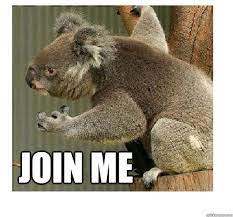 Steps:
	Estimate sizes of relations
	Estimate selectivities
	Compute intermediate sizes
	Evaluate cost of plan operations
	Find best overall plan
Enumerating Plans
Selinger combines several heuristics with a search over join orders
Heuristics
Push down selections
Don’t consider cross products
Only “left deep” plans
Right side of all joins is base relation
Still have to order joins!
Predicate push down
𝛔sal>10k
⨝ eno=eno
kids
⨝ dno=dno
dept
emp
Join ordering
Suppose I have 3 tables, A ⨝ B ⨝ C
Predicates between all 3 (no cross products)
How many orderings?

ABC
ACB
BAC
BCA
CAB
CBA
⨝
⨝
vs
C
⨝
A
A(BC)
A(CB)
B(AC)
B(CA)
C(AB)
C(BA)
(AB)C
(AC)B
(BA)C
(BC)A
(CA)B
(CB)A
⨝
A
B
B
C
12 orderings!
* The Art of Computer Programming, Volume 4A, page 440-450
Join ordering
Suppose I have 3 tables, A ⨝ B ⨝ C
Predicates between all 3 (no cross products)
How many orderings?

ABC
ACB
BAC
BCA
CAB
CBA
⨝
⨝
vs
C
⨝
A
A(BC)
A(CB)
B(AC)
B(CA)
C(AB)
C(BA)
(AB)C
(AC)B
(BA)C
(BC)A
(CA)B
(CB)A
⨝
A
B
B
C
This plan is not left deep!
Left deep plans are all of the form (…(((AB)C)D)E)…)
n! left deep plans
10! = 3.6 M 
15! = 1.3 T
Can we do better?
n!
Dynamic Programming Algorithm
Idea: compute the best way to join each sub-plan, from smallest to largest
Don’t need to reconsider subplans in larger plans
For example, if the best way to join ABC is (AC)B, that will always be the best way to join ABC, whenever* these three relations occur as a part of a subplan.

* Except when considering interesting orders
Postgres example
explain select * from  emp  join kids using (eno);

  Hash Join  (cost=34730.02..132722.07 rows=3000001 width=35)
   Hash Cond: (kids.eno = emp.eno)
   ->  Seq Scan on kids  (cost=0.00..49099.01 rows=3000001 width=18)
   ->  Hash  (cost=16370.01..16370.01 rows=1000001 width=21)
         ->  Seq Scan on emp  (cost=0.00..16370.01 rows=1000001 width=21)

explain select * from dept join emp using(dno) join kids using (eno);

  Hash Join  (cost=35000.04..140870.43 rows=3000001 width=39)
   Hash Cond: (emp.dno = dept.dno)
   ->  Hash Join  (cost=34730.02..132722.07 rows=3000001 width=35)
         Hash Cond: (kids.eno = emp.eno)
         ->  Seq Scan on kids  (cost=0.00..49099.01 rows=3000001 width=18)
         ->  Hash  (cost=16370.01..16370.01 rows=1000001 width=21)
               ->  Seq Scan on emp  (cost=0.00..16370.01 rows=1000001 width=21)
   ->  Hash  (cost=145.01..145.01 rows=10001 width=8)
         ->  Seq Scan on dept  (cost=0.00..145.01 rows=10001 width=8)
Identical subplans
Dynamic Programming Algorithm
algorithm:  compute optimal way to generate every sub-join: 
size 1, size 2, ... n (in that order) 
e.g. {A}, {B}, {C}, {AB}, {AC}, {BC}, {ABC}

R set of relations to join
For i in {1...|R|}:
	for S in {all length i subsets of R}:
		optjoin(S) = a join (S-a), where a is the relation that minimizes:
			cost(optjoin(S-a)) + 
			min. cost to join (S-a) to a + 
			min. access cost for a
Cached in previous iteration!
Selinger Algorithm
R set of relations to join
For i in {1...|R|}:
	for S in {all length i subsets of R}:
		optcosts = ∞
		optjoinS = ø
		for a in S:  //a is a relation
			csa =  optcosts-a + 
				    min. cost to join (S-a) to a + 
				    min. access cost for a
			if csa  < optcosts :
				optcosts = csa
				optjoins = optjoin(S-a) joined optimally w/ a
Cached in previous step!
Example
4 Relations: ABCD

Optjoin:
A = best way to access A   
	(e.g., sequential scan, 
	or predicate pushdown into index...)
B = "      "           "            " B 
C = "      "           "            " C
D = "      "           "            " D 

{A,B} = AB or BA 
{A,C} = AC or CA 
{B,C} = BC or CB 
{A,D} 
{B,D} 
{C,D}
Dynamic Programming Table
Example (con’t)
Already computed!
Optjoin
{A,B,C} = 	remove A:  compare  A({B,C}) to ({B,C})A 
			remove B:  compare  ({A,C})B to B({A,C}) 
 			remove C:  compare  C({A,B}) to ({A,B})C 
{A,C,D} = …
{A,B,D} = …
{B,C,D} = …
…



{A,B,C,D} = 	remove A: compare A({B,C,D}) to ({B,C,D})A 
    	     		remove B: compare B({A,C,D}) to ({A,C,D})B 
                   	remove C: compare C({A,B,D}) to ({A,B,D})C
                   	remove D: compare D({A,C,C}) to ({A,B,C})D
Complexity
[Speaker Notes: (string of length n, 0 if element is in, 1 if it is out;  clearly, 2^n such strings)]
Complexity (cont.)
2n Subsets

How much work per subset?
Have to iterate through each element of each subset, so this at most n

n2n complexity  (vs n!)
n=12  49K vs 479M
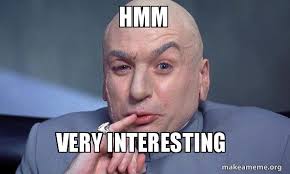 Interesting Orders
Some query plans produce data in sorted order – E.g scan over a primary index, merge-join– Called an interesting order 
Next operator may use this order – E.g. can be another merge-join 
For each subset of relations, compute multiple optimal plans, one for each interesting order 
Increases complexity by factor k+1, where k=number of interesting orders
Summary
Selinger Optimizer is the foundation of modern cost-based optimizers
Simple statistics
Several heuristics, e.g., left-deep
Dynamic programming algo for join ordering
Easy to extend, e.g., with:
More sophisticated statistics
Fewer heuristics
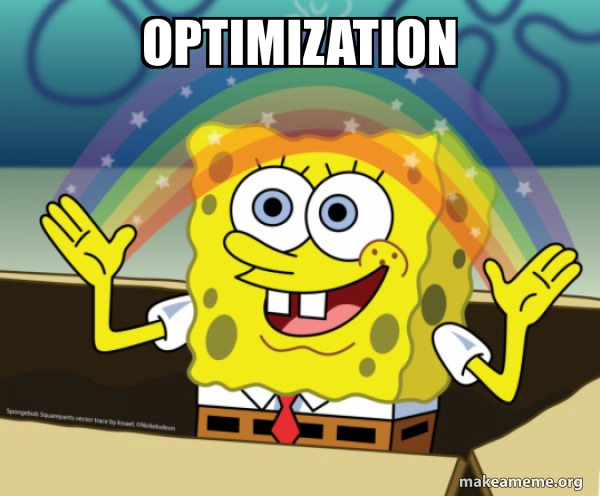